CHANGEMENTS AUX RÈGLEMENTS DU FOOTBALL AVEC CONTACTS 2021
All Rights Reserved.   Football Canada 2021
RÈGLEMENT 1 SECTION 5 ARTICLE 6 Page 6
Remplacer avec


Remarque: Une passe hors-jeu ne constitue pas une infraction et ne prolonge pas le quart d’un jeu supplémentaire.
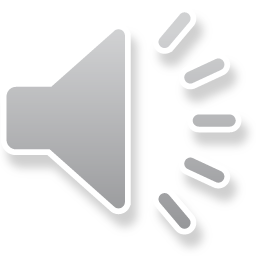 All Rights Reserved.   Football Canada 2021
[Speaker Notes: Modification de la remarque
Motif du changement :  Clarté et cohérence]
RÈGLEMENT 1 SECTION 7 ARTICLE 1 Page 7
Ajouter Nouveau

J) Une passe latérale frappe le poteau de but
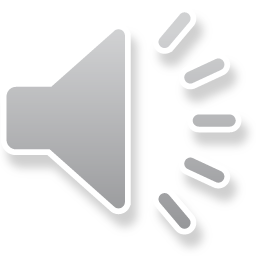 All Rights Reserved.   Football Canada 2021
[Speaker Notes: Ajouter nouvel article j) 
Motif du changement :  Clarté et cohérence.]
RÈGLEMENT 1 SECTION 8 ARTICLE 1h Page 8
Enlever les exceptions 2) et 3)
 
 2) Dépose sur un ou les deux genoux en essayant de saisir un ballon botté d’un adversaire, tant que cette action fait partie d’une tentative de prendre possession du ballon. Exception un botté d’un ballon libre.
3) Dépose sur un ou les deux genoux en tentant de saisir le ballon sur une mise en jeu par le centre, tant au que cette action fasse partie d’une tentative de prendre possession du ballon.
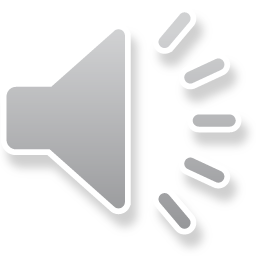 All Rights Reserved.   Football Canada 2021
[Speaker Notes: Motif du changement : Suppressions des exceptions 2 et 3 pour plus de cohérence et assurer une plus grande sécurité aux joueurs.]
RÈGLEMENT 1 SECTION 10 ARTICLE 6 Page 10
Ajouter Nouveau

d) Lorsqu’un joueur échappe ou dirige le ballon à partir du terrain de jeu dans sa propre zone de but et que le ballon sort des limites dans la zone de but sans en avoir eu la possession un joueur de l’une ou l’autre des équipes, un touché de sûreté doit être accordé.
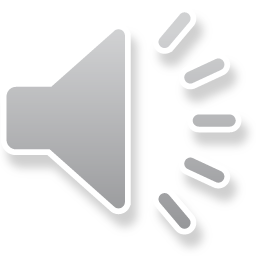 All Rights Reserved.   Football Canada 2020
[Speaker Notes: Motif de changement : :  Clarté et cohérence]
RÈGLEMENT 1 SECTION 10 ARTICLE 8 Page 11
Suppression de l’exception qui permettait à un joueur qui tente de capter un ballon botté de sortir hors limites et de revenir sur le terrain pour capter légalement le ballon
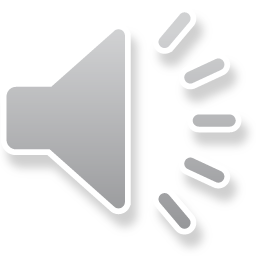 All Rights Reserved.   Football Canada 2021
[Speaker Notes: Motif de changement : Motif du changement :  Cohérence avec ce qui est permis à un receveur de passe.]
RÈGLEMENT 3 SECTION 2 ARTICLE 3Page 23
Remplacer le premier paragraphe par 

Article 3 – Touché de sûreté

Un touché de sûreté est marqué lorsque le ballon est déclaré mort en possession d’une équipe dans sa propre zone de but ou lorsqu’il sort des limites dans la zone de but à la suite d’une course, d’un botté, d’un échappé ou autrement dirigé à partir du terrain de jeu jusque dans la zone de but de l’équipe contre laquelle le touché de sûreté a été marqué ou comme résultat DIRECT d’un botté bloqué sur le terrain.
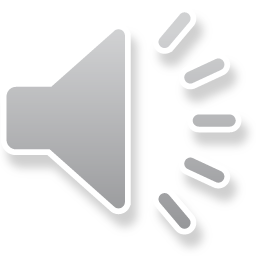 All Rights Reserved.   Football Canada 2021
[Speaker Notes: Motif du changement :  Clarté et cohérence.
.]
RÈGLEMENT 4 SECTION 1 ARTICLE 3Page 27
Remplace avec

Article 3 – Zone de mêlée

La zone de mêlée est la zone comprise entre les 2 ailiers rapprochés ou la position qu’ils occuperaient normalement et qui s’étend 2 verges de chaque côté de la ligne de mêlée (total de 4 verges – 4 mètres).
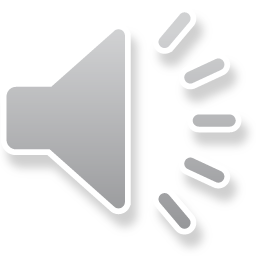 All Rights Reserved.   Football Canada 2021
[Speaker Notes: Motif du changement :  Clarté et cohérence.]
RÈGLEMENT 4 SECTION 2 ARTICLE 2c Page 28
Remplace avec

C) prend position avec les mains sous le centre et s’éloigne rapidement du centre sans que la remise en jeu n’ait lieu. Notez que si le quart-arrière adopte une telle position puis retire lentement ses mains pour demander un temps mort, pour appeler de nouveaux signaux de jeu ou recule pour se placer en formation pistolet (« shotgun »), aucune pénalité ne doit être appelée.
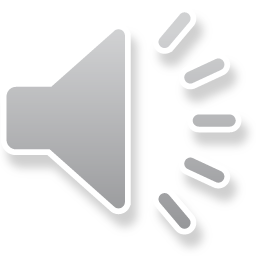 All Rights Reserved.   Football Canada 2021
[Speaker Notes: Motif du changement :  Clarté et cohérence.]
RÈGLEMENT 4 SECTION 5 ARTICLE 1d Page 31
Remplacer par

d) Un bloc retardé au genou se produit lorsqu’un un joueur bloque un adversaire au niveau ou sous les genoux au moment où cet adversaire est déjà engagé avec un coéquipier de ce bloqueur, que cet engagement soit physique ou non.
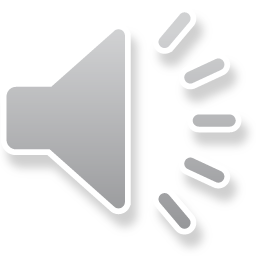 All Rights Reserved.   Football Canada 2021
[Speaker Notes: Motif du changement :  Clarté, cohérence et standardisation des termes utilisés.]
RÈGLEMENT 5 SECTION 5 ARTICLE 4 Page 38
Remplacer par 
Article 4 – Récupération du botté

Si le botteur ou un joueur en jeu recouvre le botté de façon réglementaire, tous les joueurs de cette équipe peuvent faire obstruction à leurs adversaires après la récupération pourvu que le premier contact soit fait à la hauteur ou au-dessus de la ceinture.

Suppression du libellé supplémentaire (Pénalité…) qui n’est pas nécessaire puisque déjà couvert.
Pénalité: Blocage en-dessous de la ceinture – 1.2E P10 PDR, ER ou PBT
3E: TG - P10 PDR, ER
TNG - PB, PBM
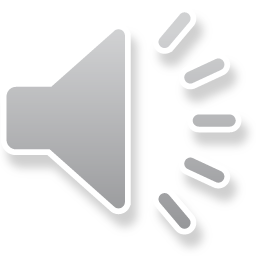 All Rights Reserved.   Football Canada 2021
[Speaker Notes: Motif de changement : Suppression du libellé supplémentaire (Pénalité…) qui n’est pas nécessaire puisque déjà couvert.
.]
RÈGLEMENT 6 SECTION 1 ARTICLE 1 Page 41
Remplacer le premier paragraphe par 

Section 1: Passe latérale ou en jeu (EC27)

Un joueur effectue une passe latérale ou en jeu lorsqu’il lance, remet, frappe, rabat, ou laisse échapper le ballon en direction de ou parallèlement à sa propre ligne de fond.
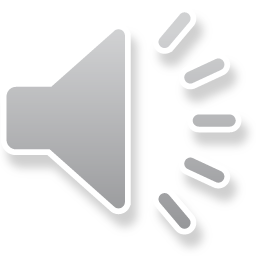 All Rights Reserved.   Football Canada 2020
[Speaker Notes: Motif de changement : Retrait du mot « botte » afin d’être cohérent avec les autres règlements et supprimer le conflit actuel.]
RÈGLEMENT 6 SECTION 3 ARTICLE 2 Page 41
Remplacer par 

Article 2 – Récupération défendue

Une équipe qui fait une passe hors-jeu ne devrait pas pouvoir faire progresser le ballon ou en garder possession au-delà du point d’origine de la passe.
 
Pénalité:  Prochaine mise en jeu au point d’origine de la passe ou option 
Exceptions : 	Passe remise derrière la ligne de mêlée
		Passe avant
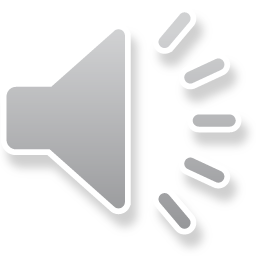 All Rights Reserved.   Football Canada 2021
[Speaker Notes: Motif de changement : Clarté et cohérence.]
RÈGLEMENT 6 SECTION 4 ARTICLE 9a Page 45
Remplacer par 
a) Équipe A – Tant qu’une passe avant n’est pas lancé au-delà de la ligne de mêlée, les joueurs de l’équipe A ne peuvent initier un contact ou bloquer un joueur de l’équipe B à plus d’une (1) verge au-delà de la ligne de mêlée tant que la passe n’a pas été touchée par un receveur autorisé (Bloc illégal au-delà de la ligne de mêlée).
Un joueur de l’équipe A ne peut pas faire de l’obstruction contre un joueur de l’équipe B s’apprêtant à intercepter une passe avant. Cependant, les joueurs de l’équipe A effectuant leurs blocs normaux pour protéger le passeur ne doivent pas être pénalisés pour avoir fait de l’obstruction contre un receveur éligible de l’équipe B si les joueurs de l’équipe A n’étaient pas conscients de l’imminence d’une telle interception (voir 6-4-10, Remarque 2). 
Après qu’un receveur autorisé ait touché la passe, tous les joueurs de l’équipe A peuvent faire de l’obstruction n’importe où sur le terrain. 
Les receveurs non autorisés de l’équipe A qui ont initié un contact ou un bloc avec un adversaire dans la zone neutre peuvent maintenir ce contact ou ce bloc au-delà de la zone neutre (sous réserve des paragraphes 6-4-5- b et c). Autrement, ils n’ont pas le droit de s’avancer au-delà en zone défensive jusqu’à ce que le ballon soit lancé. (Exception: 6-4-5 d)
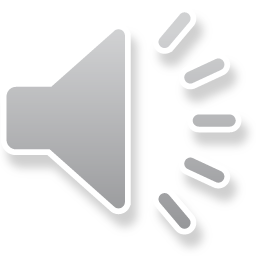 All Rights Reserved.   Football Canada 2021
[Speaker Notes: Motif de changement : Clarté et cohérence.]
RÈGLEMENT 6 SECTION 4 ARTICLE 9d Page 45
Remplacer par 

d) Obstruction de la vue – Il y a obstruction illégale lorsqu’un joueur agite les mains ou les bras ou obstrue le champ de vision d’un receveur de passe autorisé alors qu’il est à proximité immédiate de celui-ci.
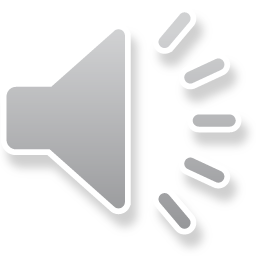 All Rights Reserved.   Football Canada 2021
[Speaker Notes: Motif de changement : Clarté (receveur de passe autorisé) et cohérence avec la version anglaise (« face guarding »).]
RÈGLEMENT 6 SECTION 4 ARTICLE 10 Page 46
Ajouter

Exception – Si un receveur de passe qui devrait normalement être considéré comme autorisé, soit par son numéro ou en s’étant rapporté à l’arbitre en chef, devient non autorisé par sa position et que l’équipe en défense fait de l’obstruction à ce receveur lorsqu’il tente d’attraper une passe avant, alors les deux (2) équipes seront pénalisées peu importe si le joueur de l’équipe A touche au ballon ou pas dans sa tentative de l’attrapé. L’infraction de l’équipe A pour receveur non autorisé sera considéré comme la première infraction aux fins du règlement des infractions compensatoires.
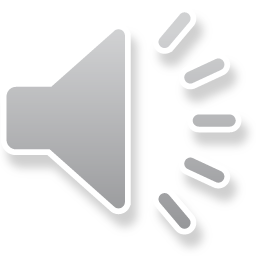 All Rights Reserved.   Football Canada 2021
[Speaker Notes: Motif de changement : Clarté.]
RÈGLEMENT 6 SECTION 4 ARTICLE 10b Page 46
Remplacer par

b) Contact illégal sur un receveur autorisé – Lors d’une situation évidente de passe, un joueur de l’équipe B ne peut pas créer ou initier un contact qui redirige, restreint ou entrave le receveur autorisé de l’équipe A de quelque façon que ce soit, sauf dans les situations prévues à l’article 9. Même si le ballon n’est pas lancé, une telle obstruction illégale doit être pénalisée.

Pénalité: 1.2.3E – P10 PDR ER.
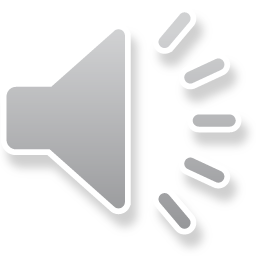 All Rights Reserved.   Football Canada 2021
[Speaker Notes: Motif de changement : Clarté.]
RÈGLEMENT 7 SECTION 3 ARTICLE 10 Page 52
Remplacer par

Article 10 – Blocage surprise
Il est interdit à tout joueur de l’équipe A de bloquer un adversaire en-dessous de la ceinture, au frapper avec force, dans une zone qui va de 5 verges en avant de la LM, d’une ligne de côté à l’autre, jusqu’à la ligne de fond de l’équipe A, si:
Le joueur de l’équipe A est immobile, ou en mouvement, à 3 verges (mètres) ou plus de la zone de blocage sous la ceinture, lors de la remise du ballon;
OU 
Le joueur de l’équipe A est d’abord immobile à 3 verges (mètres) ou plus de la zone de blocage sous la ceinture, puis se dirige vers le ballon de sorte qu’il se trouve à moins de 3 verges (mètres) de la zone de blocage sous la ceinture lors de la mise en jeu du ballon;
OU 
Le joueur de l’équipe A est d’abord immobile à moins de 3 verges (mètres) de la zone de blocage sous la ceinture, puis avant ou après la mise en jeu, s’éloigne à plus de 3 verges (mètres) de la zone de mêlée, et revient ensuite à moins de 3 verges (mètres) de la zone de blocage sous la ceinture;
ET 
Il se déplace vers le ballon pour effectuer le bloc. (« Vers le ballon » signifie le point de mise en jeu du ballon).
 
Remarque : Si le joueur de l’équipe A se déplace dans la zone de blocage sous la ceinture avant la remise en jeu et s’arrête complètement, le joueur ne doit pas être pénalisé pour un blocage surprise.
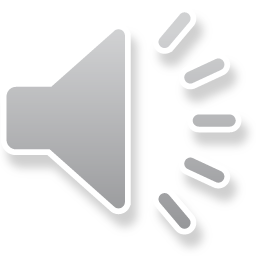 All Rights Reserved.   Football Canada 2021
[Speaker Notes: Motif de changement : Clarté et cohérence.]
RÈGLEMENT 7 SECTION 3 ARTICLE 13 Page 52
Remplacer par

Article 13 – Collier protecteur

a) Agripper un adversaire par l’intérieur des épaulières ou par l’intérieur du collet du maillot.

b) Agripper un adversaire par l’extérieur du maillot au-dessus des numéros et utiliser cette prise comme moyen principal pour changer la direction du porteur de ballon.
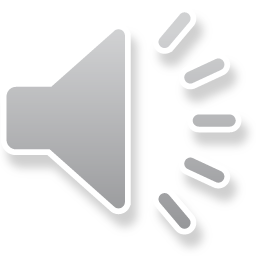 All Rights Reserved.   Football Canada 2021
[Speaker Notes: Motif de changement : Sécurité des joueurs.]
RÈGLEMENT 7 SECTION 3 ARTICLE 14 Page 52
Remplacer par

Article 14 – Bloc illégal avec les mains au visage

Aucun joueur de l’une ou l’autre équipe ne peut utiliser ses mains en les projetant avec force vers l’avant et au-dessus des épaules pour frapper avec force un adversaire au visage, au cou, à la tête ou au protecteur facial.
 
Si le contact initial est à la poitrine mais que les mains remontent jusqu’au cou, au visage, à la tête ou au protecteur facial et que le contact est fait avec force ou est prolongé, il s’agit d’une pénalité.
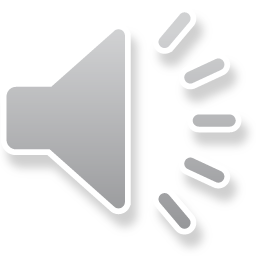 All Rights Reserved.   Football Canada 2021
[Speaker Notes: Motif de changement : Sécurité des joueurs.]
RÈGLEMENT 7 SECTION 3 ARTICLE 15 Page 53
Remplacer l’exception 1 par 

1) Le bloc a lieu dans la zone de mêlée et qu’il est fait par un joueur qui occupait une position dans cette zone au moment de la remise en jeu et que le bloc est au-dessus de la ceinture.
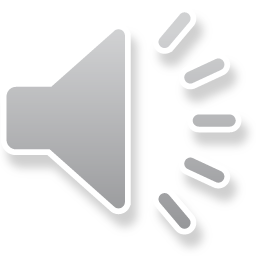 All Rights Reserved.   Football Canada 2021
[Speaker Notes: Motif de changement : Sécurité des joueurs.]
RÈGLEMENT 7 SECTION 3 ARTICLE 16 a8 Page 53
Remplacer par

8) Un joueur qui reçoit un bloc lorsque le bloqueur se déplace en direction ou parallèlement à sa propre ligne de fond et approche le joueur adverse par derrière ou de côté.
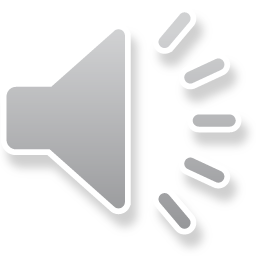 All Rights Reserved.   Football Canada 2021
[Speaker Notes: Motif de changement : Clarté]
RÈGLEMENT 7 SECTION 3 ARTICLE 17 Page 54
Remplacer par

Article 17 – Bloc venant de l’extérieur du champ de vision

Il est illégal pour tout joueur de bloquer avec force un joueur adverse (à l’extérieur de son champ de vision) pendant qu’il se déplace en direction ou parallèlement à sa propre ligne de fond quel que soit sa position sur le terrain.
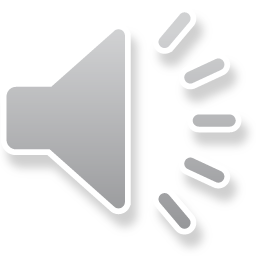 All Rights Reserved.   Football Canada 2021
[Speaker Notes: Motif de changement : Sécurité des joueurs.]
RÈGLEMENT 7 SECTION 3 ARTICLE 19 Page 54
Remplacer par

Article 19 – Blocage sous la ceinture
Il est illégal de bloquer un adversaire sous la ceinture sauf si ce bloc se produit dans la zone de blocage sous la ceinture par un joueur positionné dans cette zone au moment de la remise en jeu et lorsque le bloc est au-dessus du genou.

Remarque: Un joueur venant de l’extérieur de cette zone doit s’arrêter complètement dans la zone avant la remise en jeu du ballon pour être considéré comme positionné dans la zone.
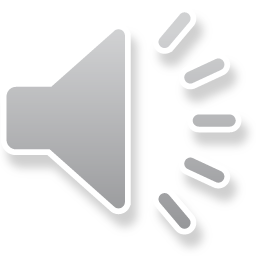 All Rights Reserved.   Football Canada 2021
[Speaker Notes: Motif de changement : Sécurité des joueurs.]
RÈGLEMENT 7 SECTION 4 Page 54
Suppression du paragraphe e)  
 





e) Ne pas porter l’équipement obligatoire.
	Pénalité: – P5 du point où le ballon aurait été mis en jeu s’il n’y avait pas eu 	aucune infraction ou ajoutée à la pénalité imposée suite à toute autre 	infraction;
 – Le joueur fautif doit être retiré de la partie jusqu’à ce qu’il soit équipé conformément aux règles. Il doit être remplacé immédiatement et la partie ne peut être retardée.
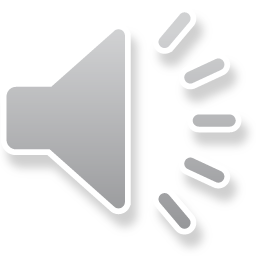 All Rights Reserved.   Football Canada 2021
[Speaker Notes: Motif de changement : Suppression de l’ancien paragraphe e) car ce sujet (Ne pas porter l’équipement réglementaire) est déjà couvert ailleurs dans le livre de règlements ce qui permet d’alléger le texte.]
RÈGLEMENT 8 SECTION 6 ARTICLE 2 Page 61
Ajouter un nouvel

i) Si la première pénalité est une obstruction illégale sur un ballon libre, la possession ira à l’équipe non-fautive et toutes les autres pénalités seront appliquées à partir de cet endroit. Notez que si les deux équipes commettent une obstruction illégale sur un ballon libre, la première sera appliquée comme perte de ballon, la deuxième comme une pénalité de 10 verges.
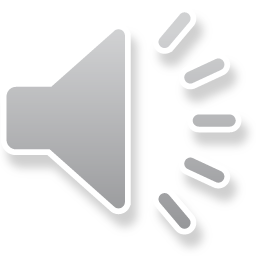 All Rights Reserved.   Football Canada 2021
[Speaker Notes: Motif de changement : Clarté et cohérence]
SVP envoyer vos questions à

Walter Berry Rédacteur et Interprète des Règlements 

tacklerules@footballcanada.com
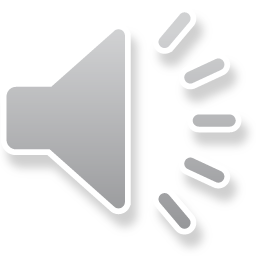 All Rights Reserved.   Football Canada 2021